GRAZIE A TUTTI I PARTECIPANTI!!!
grazie, mi è stata veramente di grande aiuto
è stata una bella esperienza con modalità inedite rispetto alle precedenti edizioni, ma comunque arricchente. Complimenti e GRAZIE
tantissimi spunti concreti...grazie!
Grazie a tutti ed ancora complimenti per questo splendido evento!
Grazie delle emozioni e riflessioni donate in questa mattinata.
Grazie! Ogni frase una riflessione profonda. Riascolterò la registrazione assaporandone ogni parola
Mi escono le perle!!!!
GRAZIE AD OGNUNO…
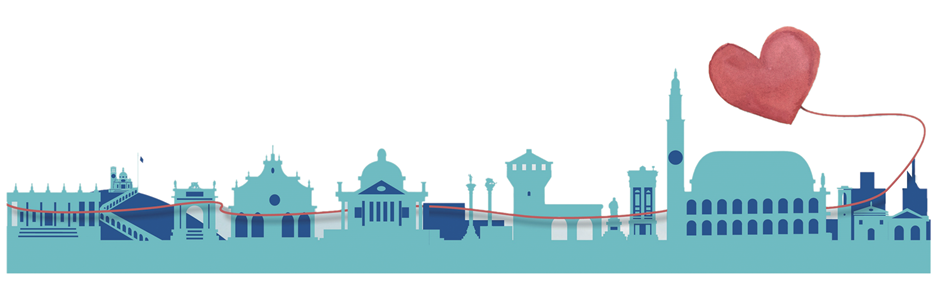 è stato bello ritrovarsi, grazie per la ricchezza di spunti che ci avete donato tutti. un abbraccio forte
Se sono state molto forti le emozioni descritte da tutti noi immagino quali saranno quando ci incontreremo in presenza